High-Need Adults Were More Likely to Have Comprehensive, Accessible, and Responsive Care, Consistent with a Medical Home
Total adult population
Three or more chronic conditions, no functional limitations
Three or more chronic conditions, with functional limitations (high need)
Has individual components of medical home care
Notes: Noninstitutionalized civilian population age 18 and older. Medical home means the respondent had a usual source of care that provided comprehensive, accessible, and responsive care (i.e., engaged the patient in his/her own care). See How This Study Was Conducted for definitions of components.
Data: 2009–2011 Medical Expenditure Panel Survey (MEPS). Analysis by C. A. Salzberg, Johns Hopkins University.
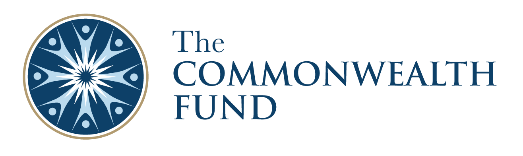 Source: C. A. Salzberg, S. L. Hayes, D. McCarthy, D. C. Radley, M. K. Abrams, T. Shah, and G. F. Anderson, Health System Performance for the High-Need Patient: A Look at Access to Care and Patient Care Experiences, The Commonwealth Fund, August 2016.